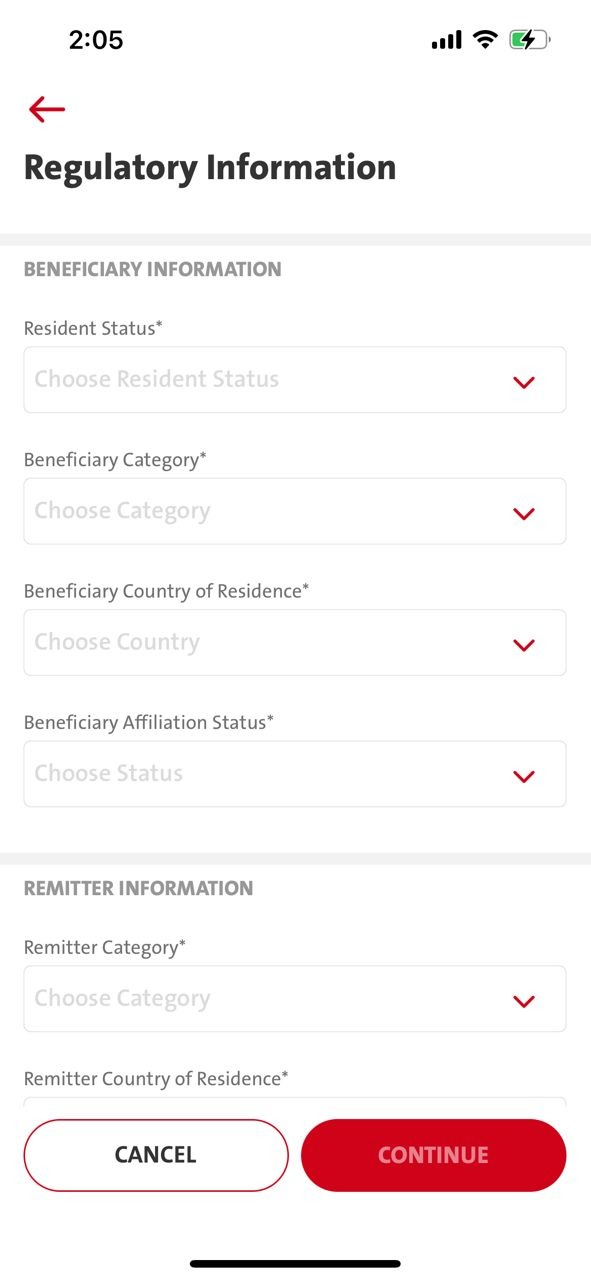 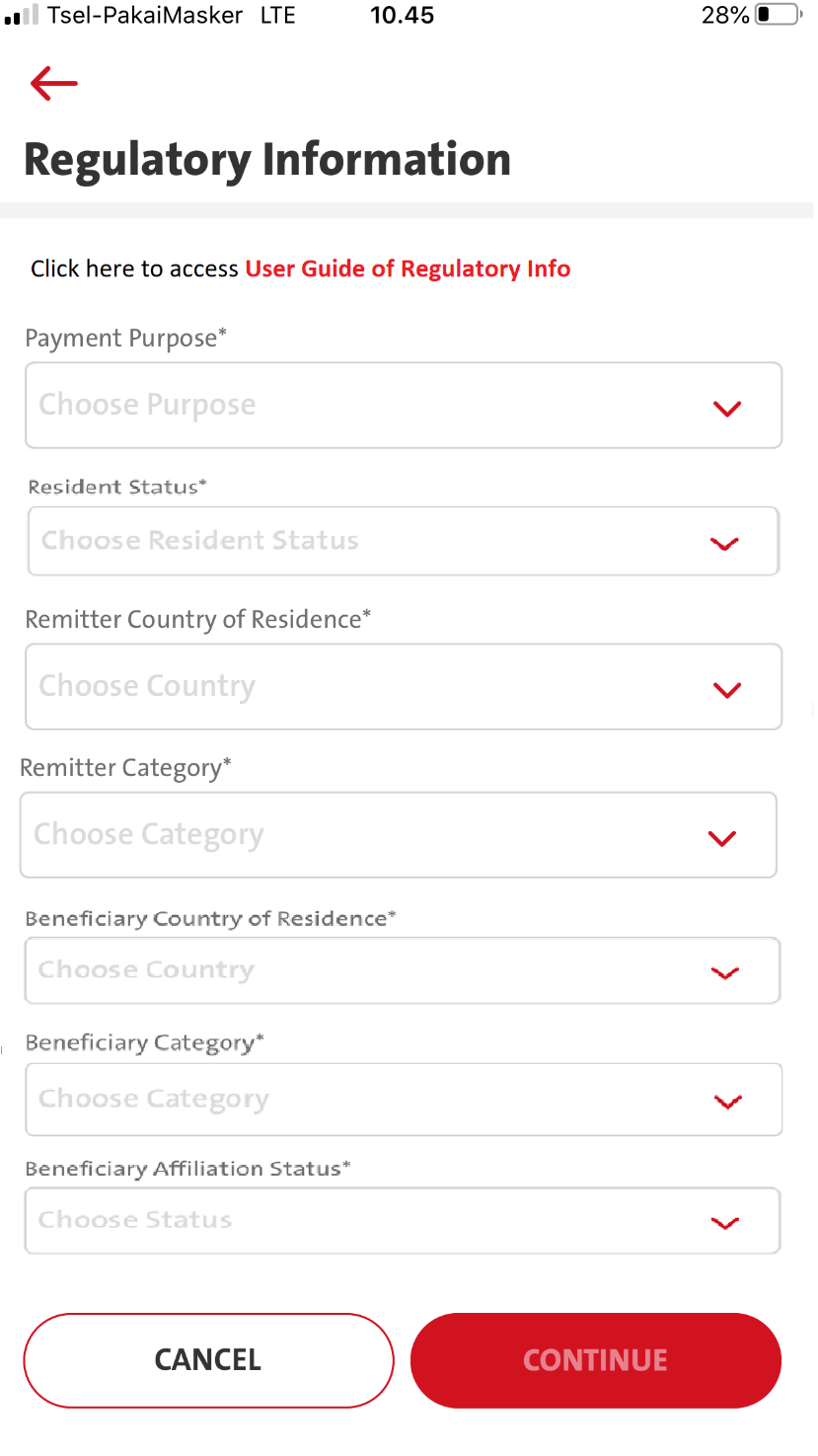 Entry point 
1. Transaction – Telegraphic – Transfer to a new bene – Regulatory information screen
2. Transaction – Telegraphic – Select Fav bene – Regulatory information screen
3. Transaction – Manage Saved Bene - Telegraphic - Transfer to a new bene - Regulatory information screen
4. Transaction – Manage Saved Bene - Telegraphic – Select Fav Bene – Click Fund Transfer button - Regulatory information screen
5. Admin -  Sav Bene – Fund Transfer button - Regulatory information screen
QC1326 - Menu Transaction - Telegraphic Transfer - Regulatory Info
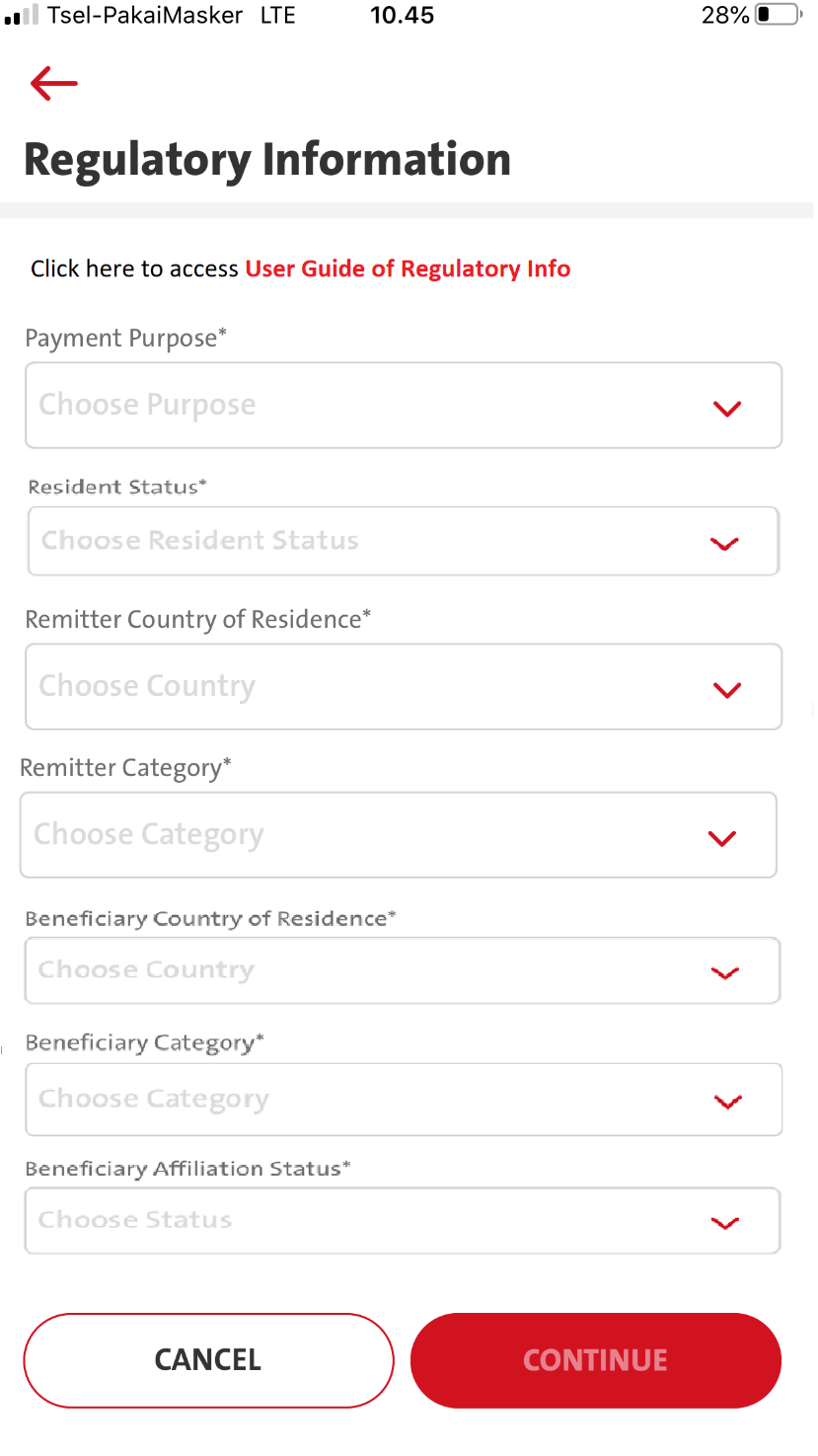 FE:

1. Takeout Remitter & Beneficiary Information Panel ( follow  attachment)

2. In Regulatory Info screen - There will be 
Please change field sequence a below :
Payment Purpose
Resident Status
Remitter Country of Residence
Remitter Category
Beneficiary Country of Residence
Beneficiary Category
Beneficiary Affiliation Status

3. Add disclaimer info for Regulatory Information (copywriting from @nurina) 

Replace with – Able to click on User Guide of Regulatory Info 
- when clicking User Guide of Regulatory Info will export pdf/csv file LLD Mapping - 

Copywriting
En : User Guide of Regulatory Info
ID : Panduan Lalu Lintas Devisa

BE: 
- Pls refer to 13.18 others/document (Pending BE Spec for FE to call for Exporting)
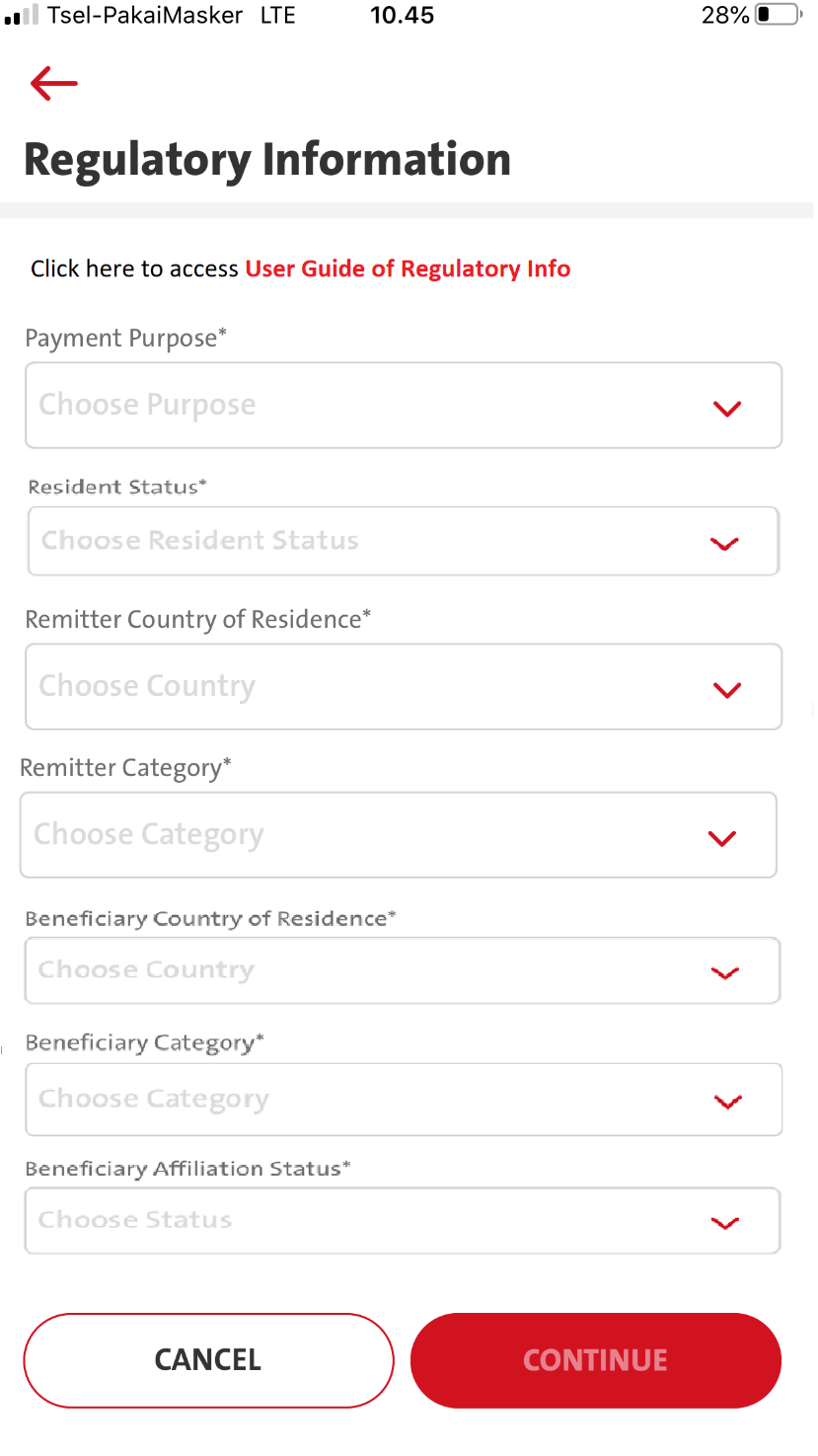 FE - TransactionFundTransferStep1 Request
BE - TransactionFundTransferStep1 :- RESPONSE
FE – will get all the necessaries listing from Step1 response by BE to display for each field.

BE
Payment Purpose  - call .. lld/payment_purpose –  omni Spec 13.19
 
Resident Status – MLEB call others/regulatory – 13.9
 
Remitter Country of Residence - call ..lld/Remitter Country Of Residence omni Spec 13.22
 
Remitter Category - call .. lld/remitter_category omni Spec 13.23
 
Beneficiary Country of Residence - call .. lld/beneficiary_country_of_resd omni Spec 13.21
 
Beneficiary Category - call .. lld/beneficiary_category omni Spec 13.20
 

Beneficiary Affiliation Status - call .. lld/beneficiary_affiliation omni Spec 13.24